Вас трое
Один человек занимается чертежом
 
Два других занимаются остальным приложением,
разделяя обязанности.

Разделять окна
Или
Один делает костяк, другой доделывает оформление
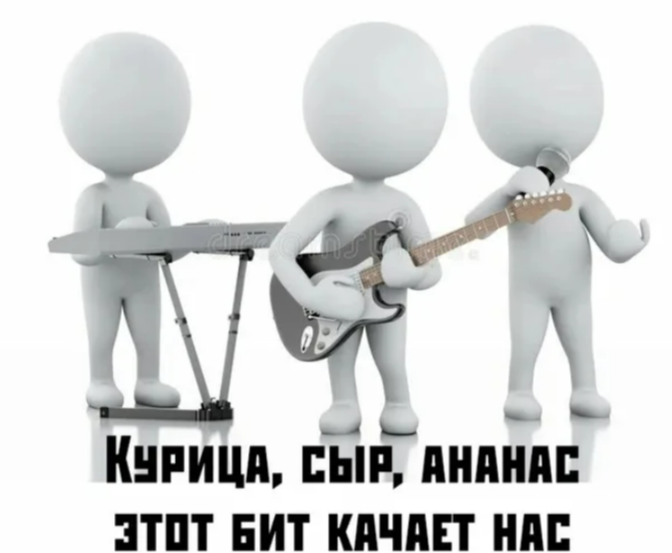 В команде все должны советоваться друг с другом
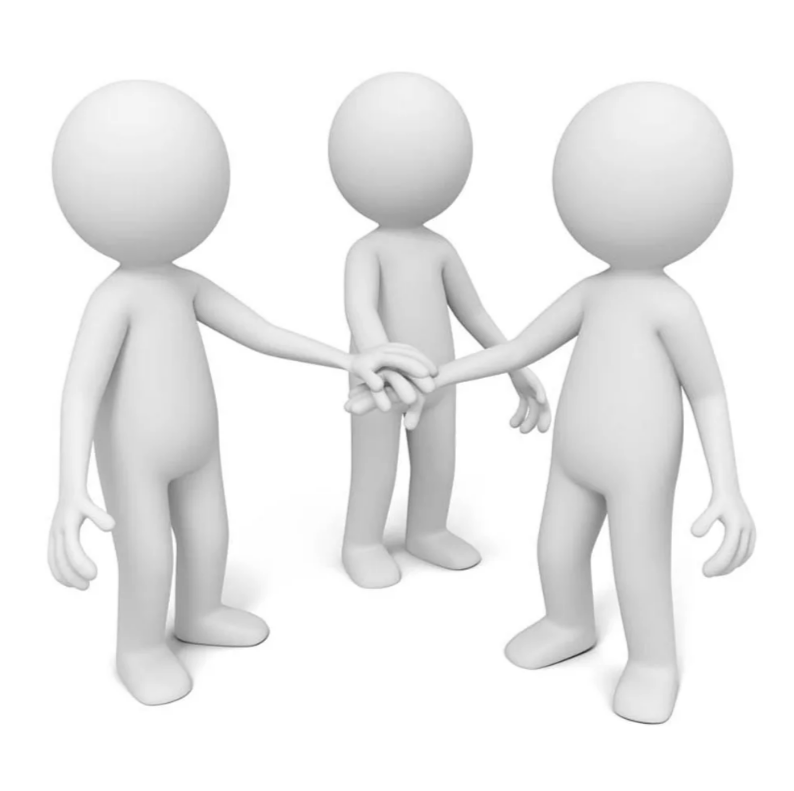 Как протекает работа над проектом
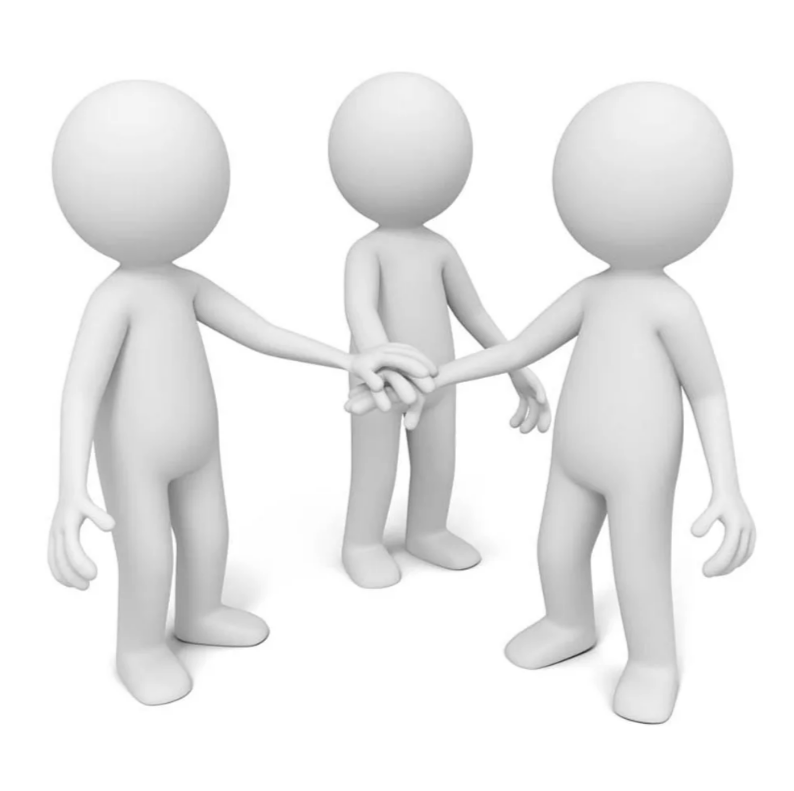 Начать работу нужно как можно скорее
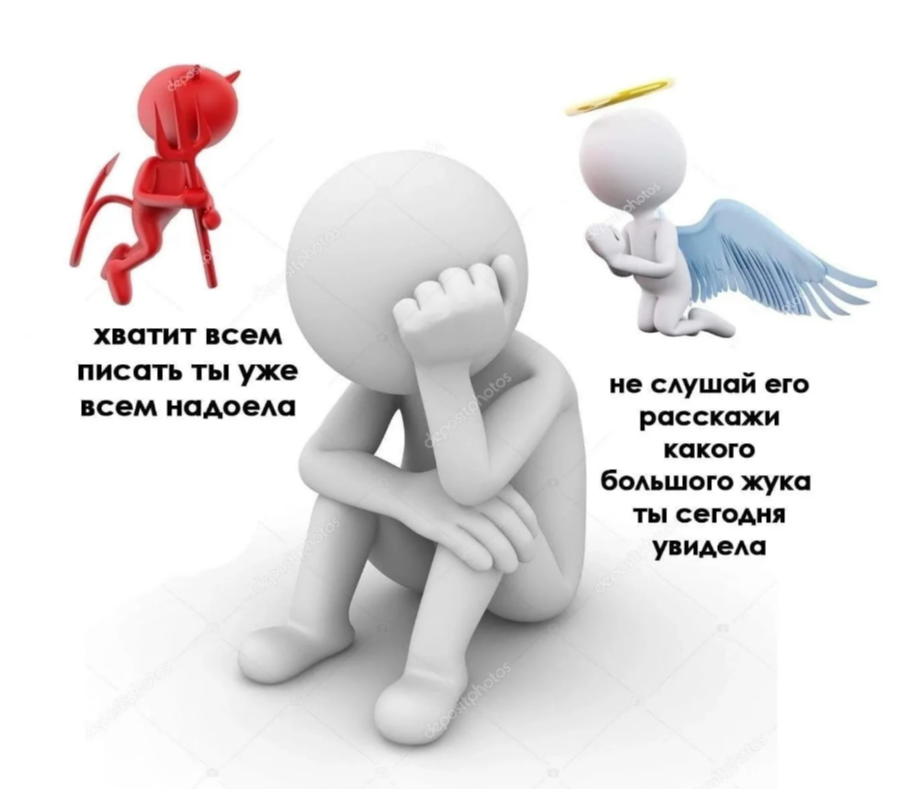 го потом начнем, 
времени еще тонна
нужно начать сейчас, чтобы не было спешки в мае
В противном случае будут некоторые печальные последствия
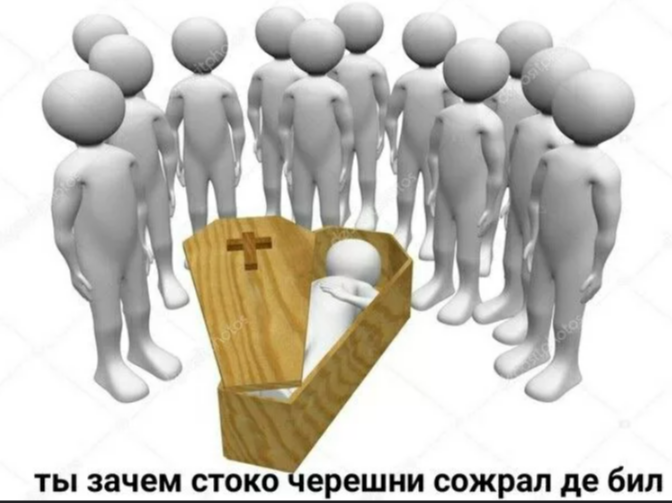 Tkinter
Информация бралась из первых результатов по поиску «Tkinter»
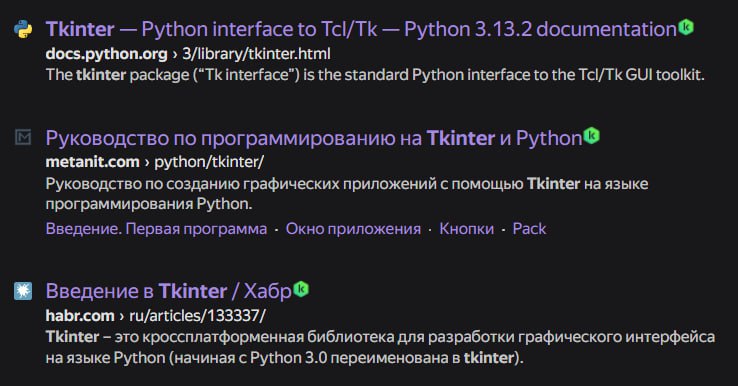 Основные объекты и коды для них
Tk()  основное окно приложения
Frame() место размещения объектов
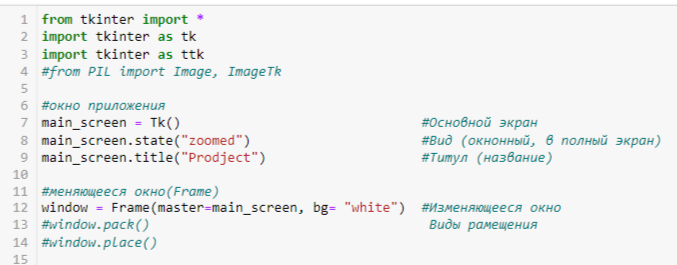 Основные объекты и коды для них
Button(master,  options) это кнопка 
Label(master, options) это текст
Entry(master, options)	это поле ввода
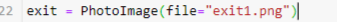 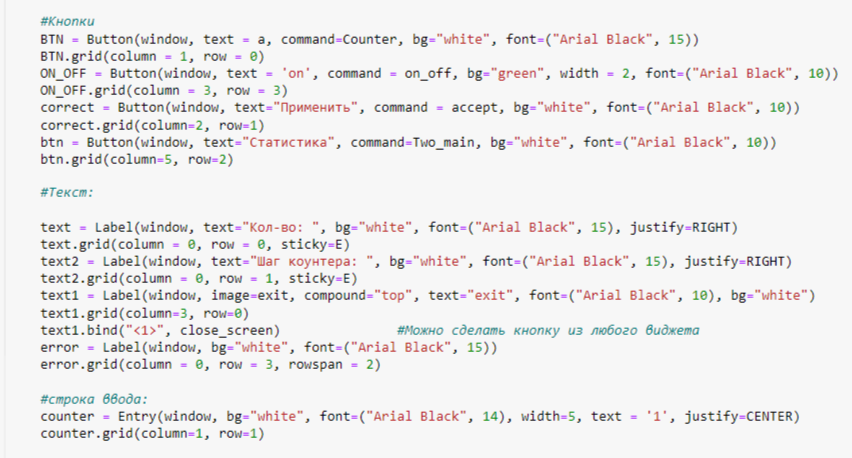 Основные параметры:
text= “text”
command=Function (для кнопки)
font=(“Шрифт”, size)
bg=“color” (background)
fg=“color” (цвет текста)
justify=LEFT/CENTER/RIGHT
Методы для Entry:
insert(index, “text”)
get()
Основные объекты и коды для них
Canvas(master, options) место для отрисовки чертежей
Параметры:
bg=“color”
height=number
width=number
Методы:
create_line(x1,y1,x2,y2)
create_rentangle(x1,y1,x2,y2)
create_oval(x1,y1,x2,y2)
...